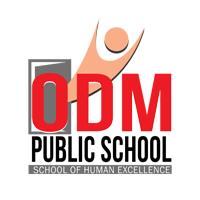 Kirchhoff’s laws and Wheatstone bridge
CLASS-XII
SUBJECT : PHYSICS
CHAPTER NUMBER: 03
CHAPTER NAME : CURRENT ELECTRICITY
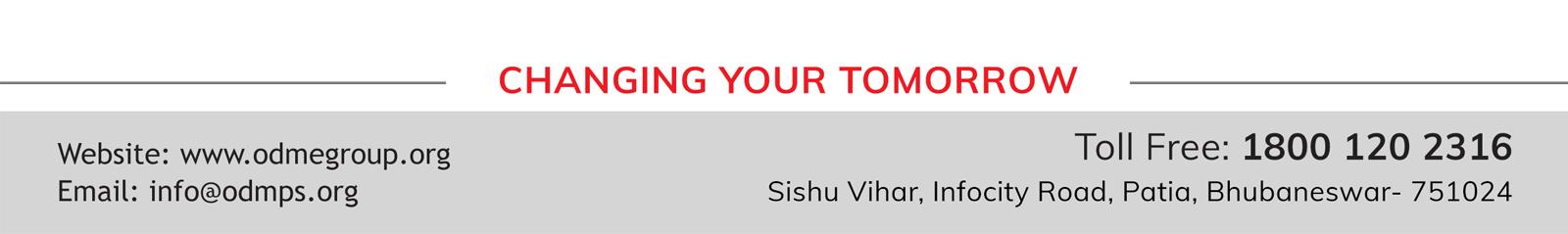 I2
I1
I3
I1 - I2 - I3 + I4 - I5 = 0
I5
I4
KIRCHHOFF’S LAWS:
I Law or Current Law or Junction Rule:
The algebraic sum of electric currents at a junction in any electrical network is always zero.
O
Sign Conventions:
The incoming currents towards the junction are taken positive.
The outgoing currents away from the junction are taken negative.
Note:  The charges cannot accumulate at a junction.  The number of charges that arrive at a junction in a given time must leave in the same time in accordance with conservation of charges.
Numerical
Question: In the given figure what is the current through the arm shown 

Solution :
Unknown current = 5A+4A-5A-3A=1A
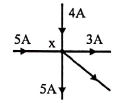 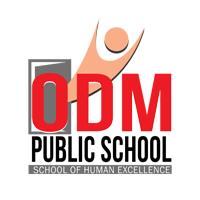 II Law or Voltage Law or Loop Rule:
E1
I1
I1
R1
A
B
Loop ABCA:
- E1 = - I1.R1 - (I1 + I2).R2
Loop ACDA:
E2 = (I1 + I2).R2 + I2.R3
R2
I2
I1 + I2
I1
C
D
R3
I2
I2
E2
Note: The path can be traversed in clockwise or anticlockwise direction of the loop.
The algebraic sum of all the potential drops and emf’s along any closed path in an electrical network is always zero.
Sign Conventions:
The emf is taken negative when we traverse from positive to negative terminal of the cell through the electrolyte.
The emf is taken positive when we traverse from negative to positive terminal of the cell through the electrolyte.
Numerical
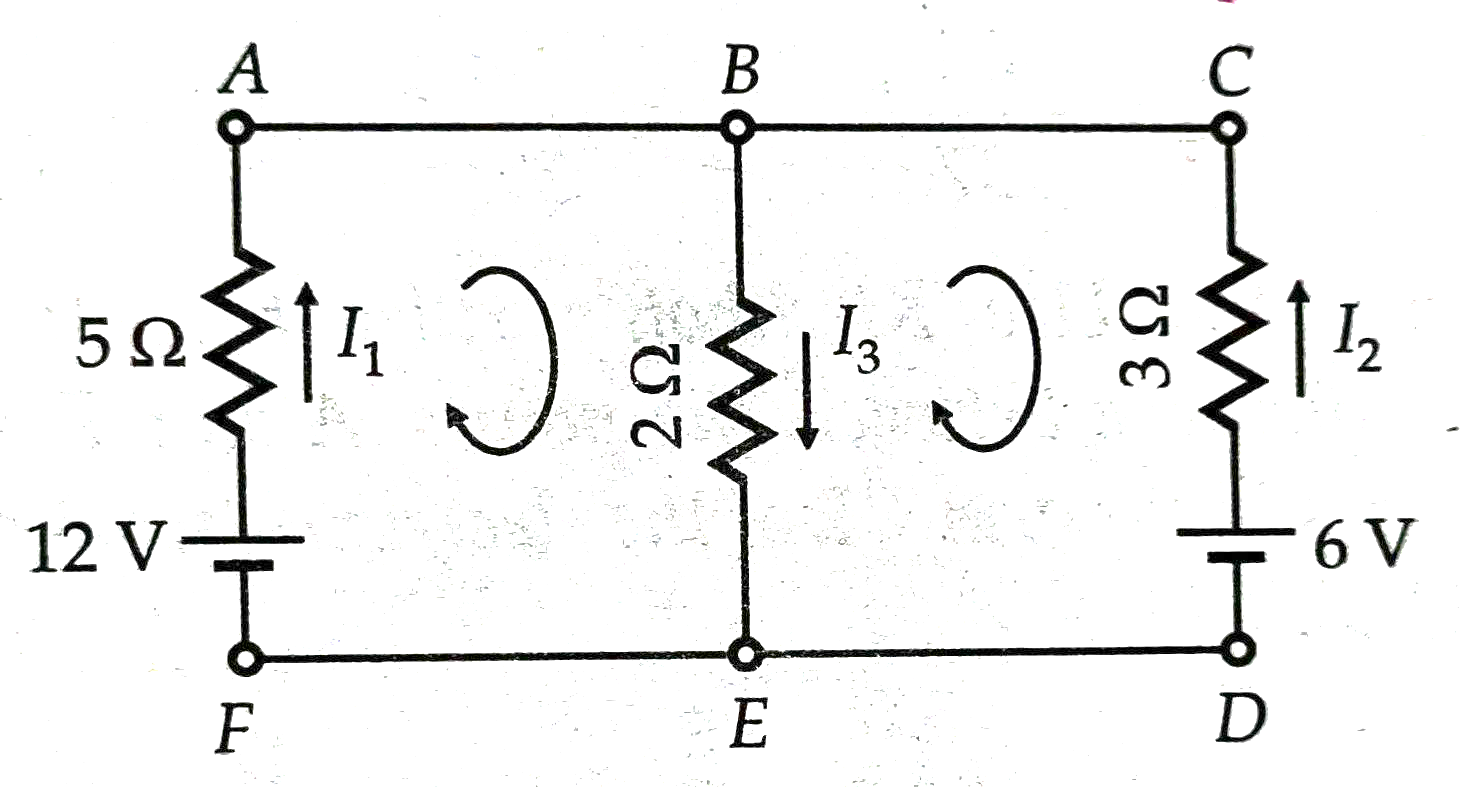 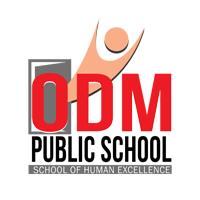 Numerical
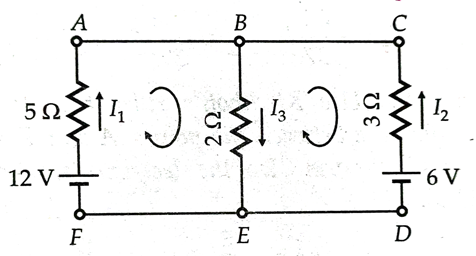 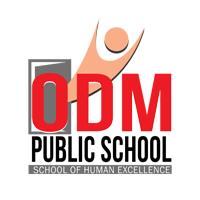 Numerical
Question: Using Kirchhoff’s laws obtain the potential difference across each cell and also find the rate of energy dissipation in R.
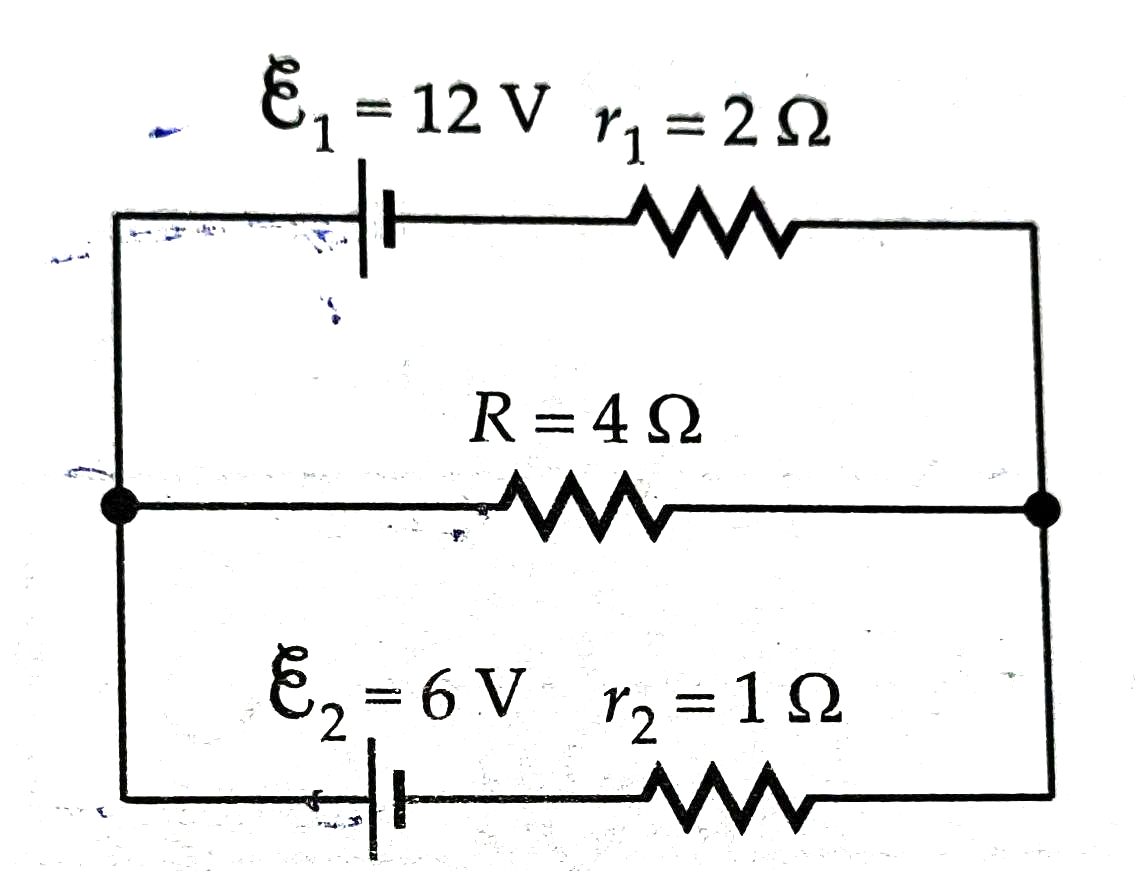 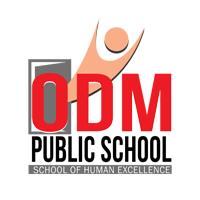 Numerical
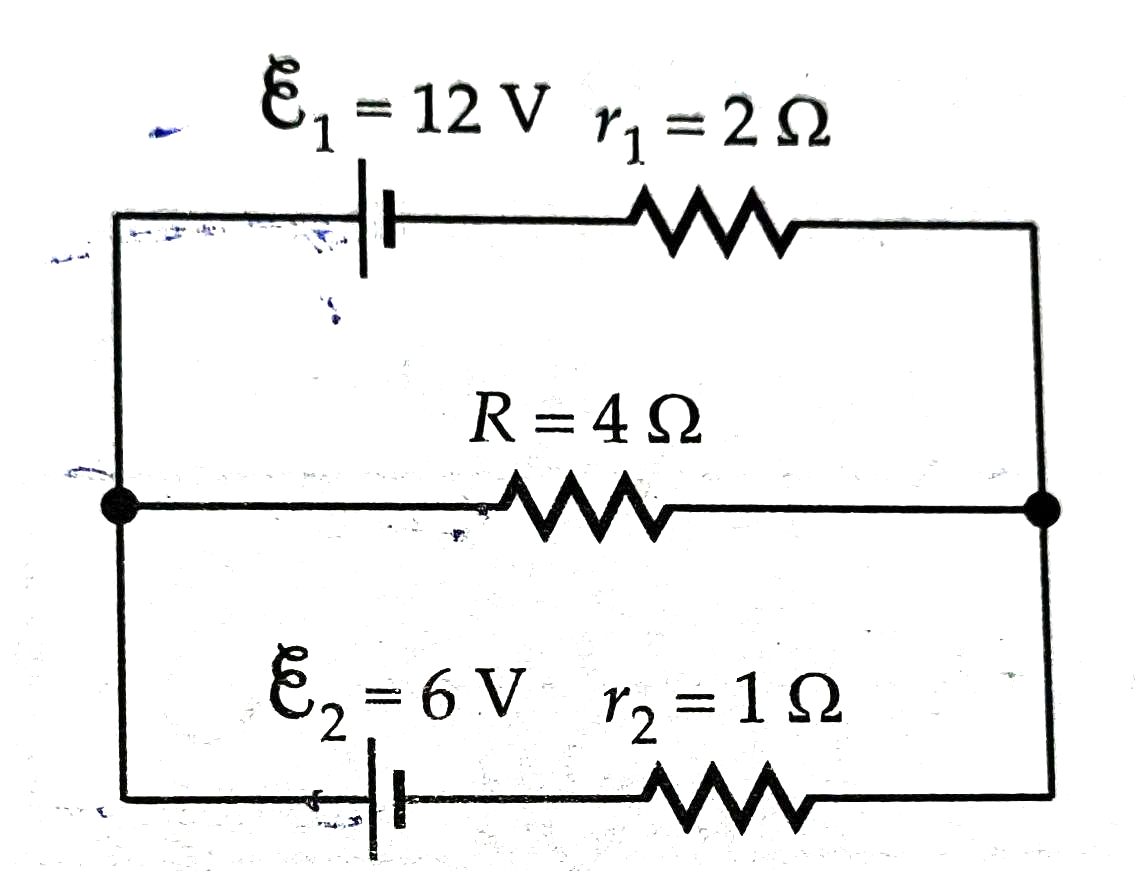 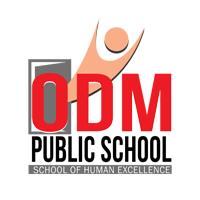 Numerical
Question:- Determine the current in each branch of the network shown in the figure.
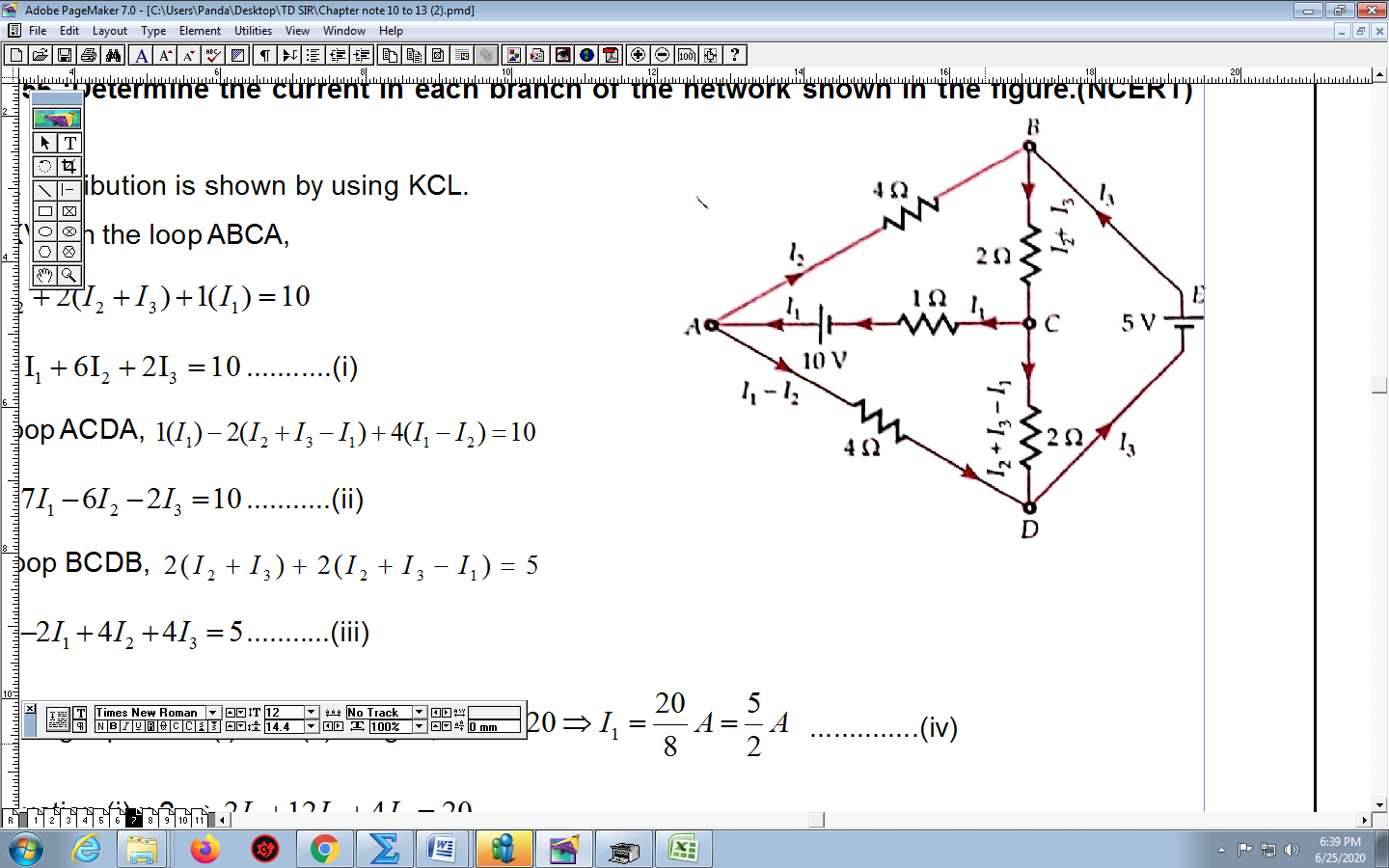 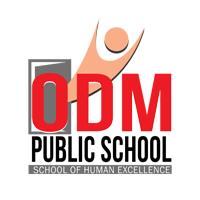 Numerical
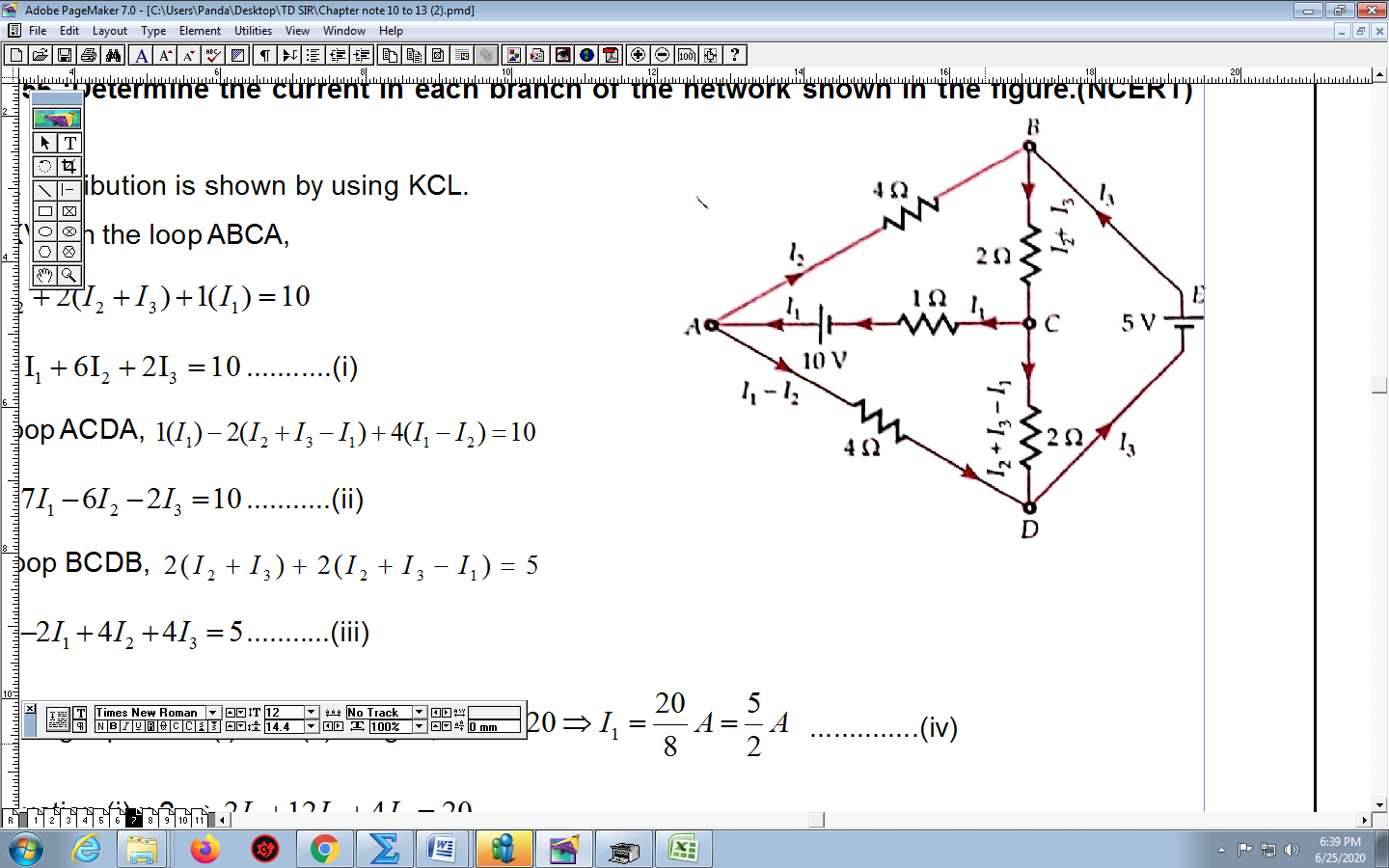 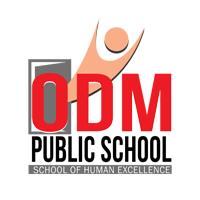 Numerical
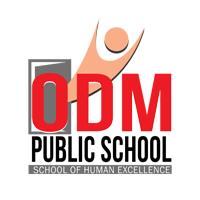 HOME ASSIGNMENT
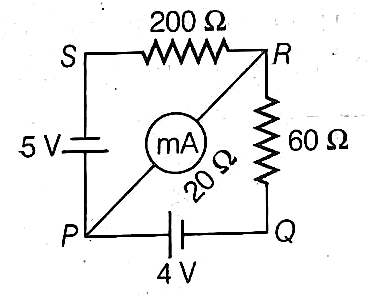 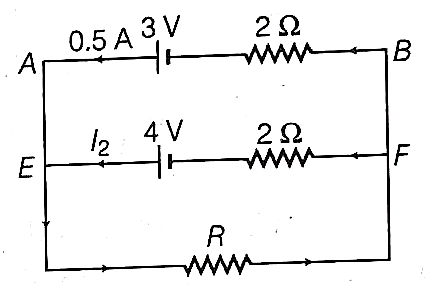 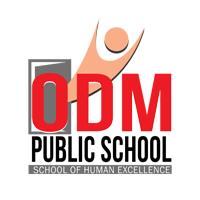 THANKING YOU
ODM EDUCATIONAL GROUP
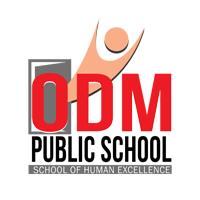